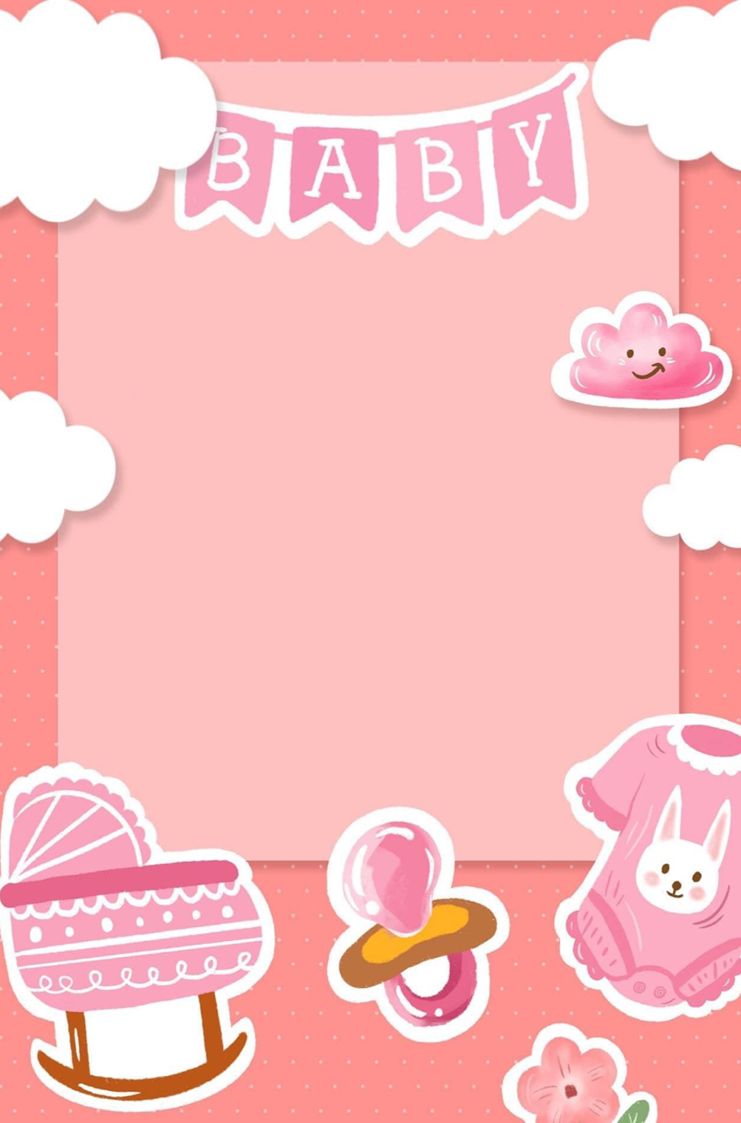 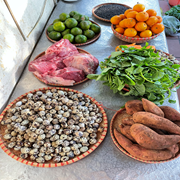 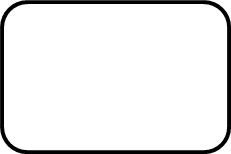 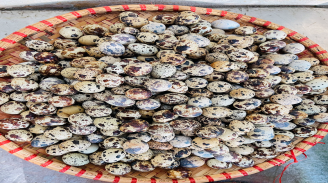 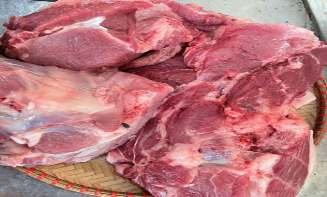 Thực đơn ngày 15-5 -2024
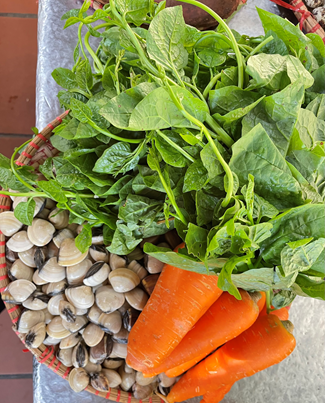 Bữa đệm sáng
- Nước cam
MN Ánh Dương Xanh
Bữa trưa
     -  Thịt kho tàu, trứng cút
     - Canh ngao mồng tơi
     - Quýt ngọt
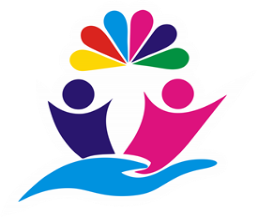 Bữa phụ chiều
Chè khoai lang đậu đen
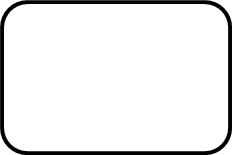 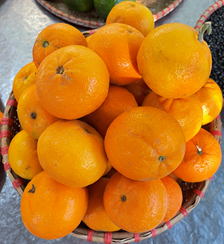 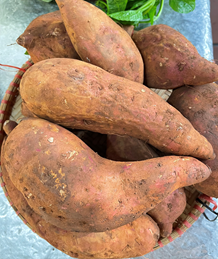 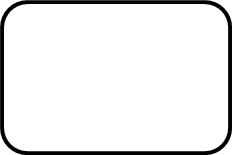 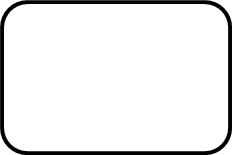 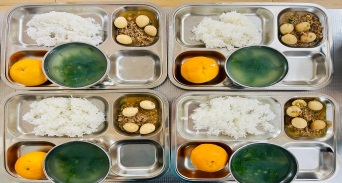 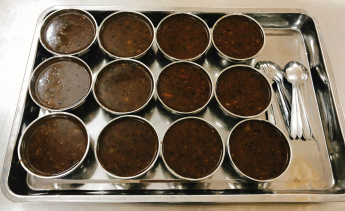